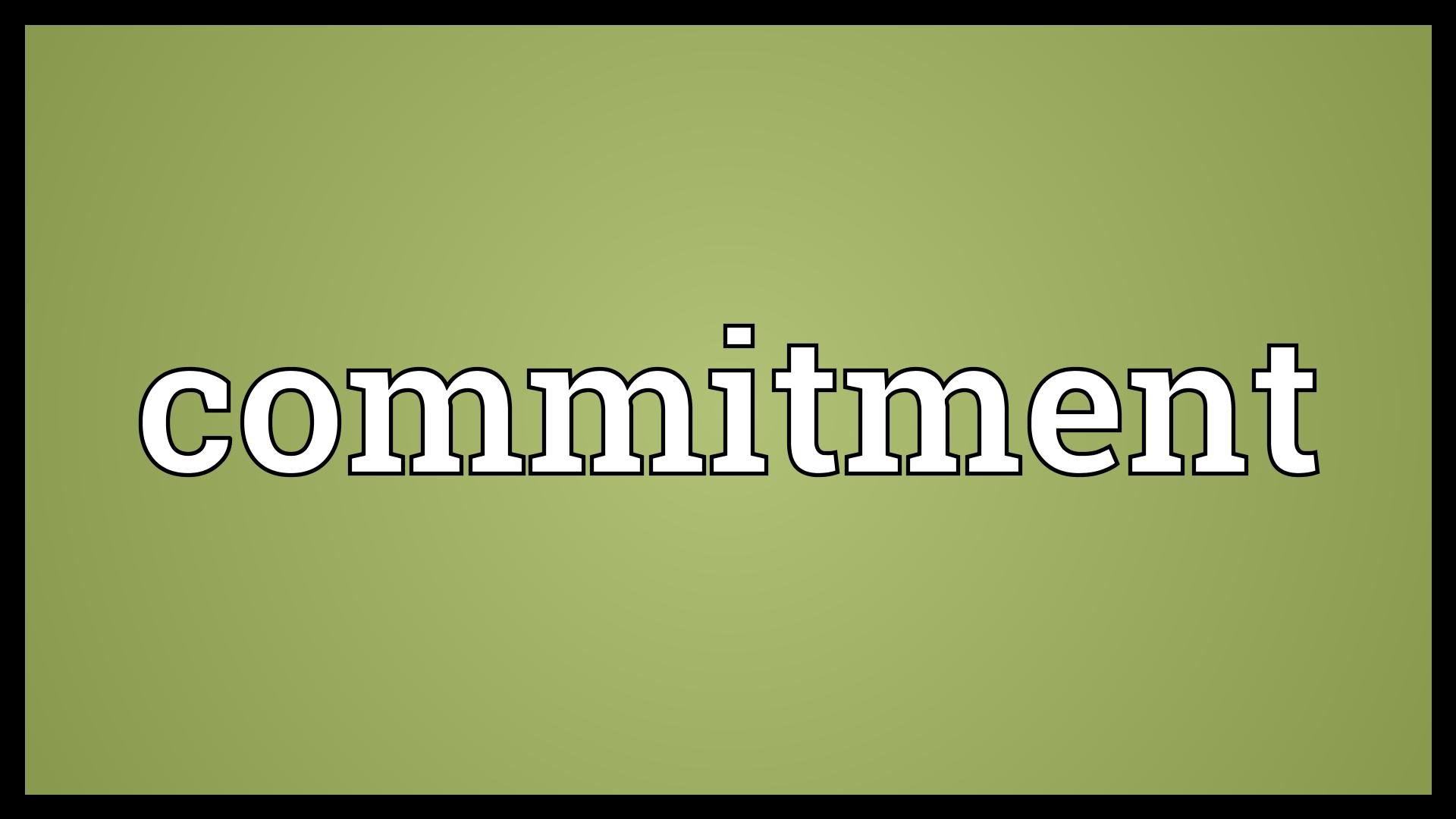 The state or quality of being dedicated to a cause, activity, etc.
Synonyms: dedication, devotion, allegiance, loyalty, faithfulness, fidelity.
The most important commitment of all?
The one we make to the Lord!
Joshua 24:19-24, 31.
Illustrated in Two Parables
The parable of a man building a tower (Luke 14:28-30).
The parable of a king going to war (Luke 14:31-33).
Luke 14:25-35 (for the fuller context).
Resolutions
I WILL count the cost, because with God’s help, I intend to finish what I start. When the battle is done, I intend to be the one standing.
I WILL endure to the end!
“We are not of those who draw back to perdition, but of those who believe to the saving of the soul” (Hebrews 10:39).
Resolutions
I WILL put my loyalty to Jesus above anyone or anything, including my own life.
“The life which I now live in the flesh I live by faith in the Son of God, who loved me and gave Himself for me” (Galatians 2:20).
Resolutions
When what I want to do interferes with what Jesus wants me to do, I will choose Jesus.
I will choose the Spirit over the flesh.
“He died for all, that those who live should live no longer for themselves, but for Him who died for them and rose again” (2 Corinthians 5:15).
Resolutions
If a conflict should arise between Jesus and someone in my family, I WILL choose Jesus.
“He who loves father or mother…son or daughter more than Me is not worthy of Me” (Matt. 10:37).
And the same goes for my friends. If they’re pulling me away from Him, I will have to leave them behind.
Resolutions
If a conflict should arise between Jesus and my job, I WILL choose Jesus.
If it keeps me from raising my children properly (Ephesians 6:4), I will get another one.
If it keeps me from attending services (Heb. 10:25), or interferes with my obligation to the local church (Eph. 4:16), I will get another one.
Resolutions
If my service to Jesus should ever threaten my life, I will lay down my life for Him.
“For I am ready not only to be bound, but also to die at Jerusalem for the name of the Lord Jesus” (Acts 21:13).
Resolutions
Whatever Jesus requires of my time, my money, my possessions, etc., I will gladly give it to Him.
“They first gave themselves to the Lord, and then to us by the will of God” (2 Corinthians 8:5).
I will give up things I like to do to study, teach, visit, etc. The obligations I have to Him and to His people will always come first.
Resolutions
The teaching I received in the past, that which was contrary to Jesus, I will never go back to it. I will follow the truth, the whole truth, and nothing but the truth.
I will NOT turn from the truth to a “different gospel” (Galatians 1:6).
Resolutions
Wherever His truth directs, I will follow. Whatever Jesus says about my dress, my speech, my attitudes, that’s what I intend to do.
I intend to bring “every thought into captivity to the obedience of Christ” (2 Corinthians 10:5).
Resolutions
I will never turn my back on Jesus, for any reason—ridicule or persecution from the world, personal heartache, mistreatment from my brethren, etc.
“For this reason I also suffer these things; nevertheless I am not ashamed, for I know whom I have believed and am persuaded that He is able to keep what I have committed to Him until that Day” (2 Timothy 1:12).
“I’ll Never Forsake My Lord”
“Though my cross may be hard to bear, though my life may be filled with care; though misfortune be mine to share, I’ll never forsake my Lord. I’ll never forsake the Savior, He has never forsaken me! ‘Neath His sheltering arm I am safe from all harm, I’ll never forsake my Lord.”